Аутсорсинг в международном бизнесекурс : международный бизнес
Толмачев Петр Иванович, д.э.н., профессор, заведующий кафедрой мировой экономики Дипломатической академии МИД России, Сайт: http://petrtolmachev.ru; www.pt53@yandex.ru тел. 7985-77492-37м.
Определение
Аутсорсинг (от англ. outsourcing: (outer-source-using) использование внешнего источника/ресурса) — передача организацией, на основании договора, определённых бизнес-процессов или производственных функций на обслуживание другой компании, специализирующейся в соответствующей области
Предмет - бизнес-процесс
Срок договора – от 1 года
Виды
Основан на степени интеграции:

функциональный аутсорсинг
аутсорсинг бизнес-процессов





Основан на периоде сотрудничества
одноразовые краткосрочные контракты
временная, сезонная, консультативная и контрактная поддержка
профессиональная позиция становится избыточной (или резервной).
Формы аутсорсинга
Сферы применения аутсорсинга
вспомогательное производство;
основное производство;
сфера управления;
сфера услуг;
человеческие ресурсы.
Аутсорсинг сферы вспомогательного производства
В основе лежит ряд факторов:
цикличность промышленного производства;
подрядные фирмы специализируются на обслуживании предприятия;
конкурентная борьба среди сервисных фирм;
 ответственность сервисных организаций за качество работ.
Эта форма позволяет организации специализироваться в основной своей деятельности.
Аутсорсинг сферы основного производства
- это стратегическое решение, направленное на глобальную интеграцию организации в национальную и/или транснациональную производственную сеть.
Аутсорсинг сферы управления
Негативные факторы:
монополизация отдельных отраслей и секторов рынка;
несогласованность культур и другие социальные факторы;
экологические факторы;
моральные факторы;
отдельные субъективные факторы.
Для определения возможностей и основных направлений аутсорсинга функций управления организацией необходимы:
концентрация внимания менеджмента организации на основных составляющих цепочки создания стоимости;
выбор индивидуального подхода ко всем функциям управления с точки зрения их уникальности и стратегической важности.
Аутсорсинг сферы услуг
рассматривается в двух основных аспектах, различающихся направлением потока услуг:
делегирование внешней организации — аутсорсеру функций обслуживания конечных потребителей ранее выполнявшихся специальными службами, отделами, подразделениями организации-клиента;
приобретение услуг специализированных организаций-аутсорсеров по реализации функций ранее выполнявшихся организацией-клиентом самостоятельно.
Аутсорсинг человеческих ресурсов
Позволяет:
снизить расходы;
повысить качество;
НО
снижается уровень корпоративной культуры;
сокращается количество рабочих мест.
Менеджмент человеческих ресурсов получил название “аутстаффинг” (outstaffing, от staff— кадры, штат служащих).
Основные функции на аутсорсинг в российской практике
ведение бухгалтерского учёта
обеспечение функционирования офиса
переводческие услуги
транспортные услуги
поддержка работы компьютерной сети и информационной инфраструктуры
рекламные услуги
обеспечение безопасности
Причины отказа от аутсорсинга
Слишком маленький объем продукции и/или никто из поставщиков не заинтересован в ее продаже
Требования к качеству так точны или необычны, что необходимы особые методы обработки, которыми поставщики не располагают
Сохранение технологических секретов
Снижение расходов
Обеспечение постоянного функционирования собственных производственных мощностей корпорации, в то время как поставщики испытывают неудобства из-за нестабильности спроса
Вопросы конкурентоспособности, политические, социальные вопросы или вопросы защиты окружающей среды
Основные причины применения аутсорсинга
сокращение и контроль издержек производства;
фокусирование компании;
получение доступа к лучшим мировым производственным технологиям;
освобождение внутренних ресурсов для других целей;
освобождение своей структуры от необходимости приобретать и содержать оборудование, знания, технологии, необходимые для передаваемых на аутсорсинг производств;
использование преимуществ модернизации и привлечение специалистов;
сокращение неуправляемых факторов;
освобождение основных фондов;
разделение рисков;
дополнительный доступ к финансам (на фондовом рынке).
Риски внешнего снабжения
Потеря контроля
Незащищенность от рисков поставщиков
Незапланированные выплаты или дополнительные расходы
Трудность количественного определения экономии
Конверсионные затраты
Ограничения поставок
Усиление контроля высшим звеном управления
Снижение маневренности
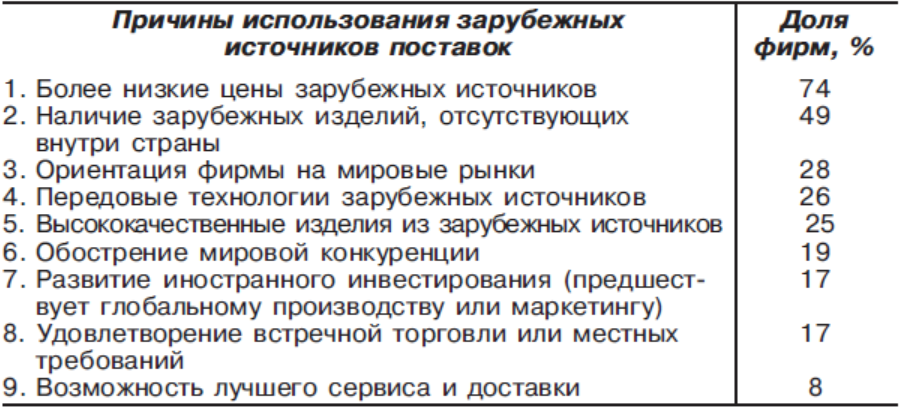 Мировой рынок услуг аутсорсинга
аутсорсинг информационных технологий (IT-Outsourcing, или ITO);
разработка и сопровождение программного обеспечения и баз данных
планирование и системная интеграция
консалтинг в сфере электронного бизнеса 
обслуживание и сопровождение корпоративных сетей
интернет-услуги
аутсорсинг бизнес-процессов (Business Process Outsourcing, или ВРО).
Принятие решения об организации аутсорсинга
Этап 1 — выделение ключевых стратегических компетенций организации
Этап 2 — разделение всех бизнес-процессов на основные и вспомогательные
Этап 3 — выбор партнера-аутсорсера или поставщика услуг,
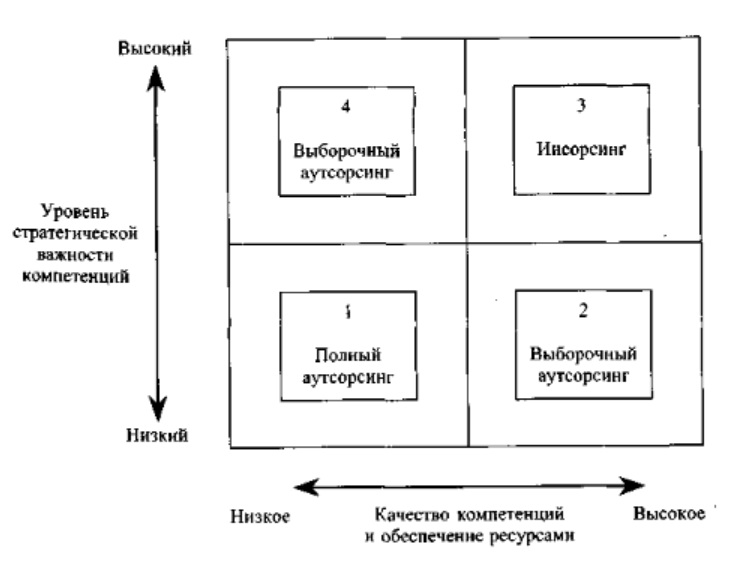 Аутсорсинг и Офшоринг
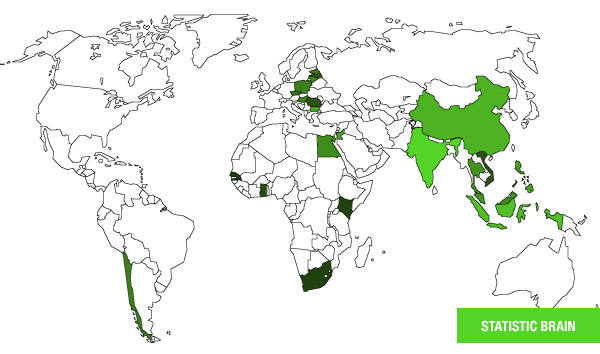 Статистика Аутсорсинга
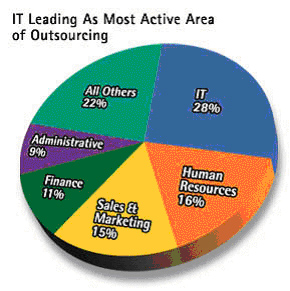 Топ 10 Аутсорсинговых компаний
1. Accenture
from application and infrastructure to BPO and bundled outsourcing
2. IBM
3. Wipro Technologies
4. ACS – Affiliated Computer Services
anything from finance BPO to IT outsourcing
5. Sodexo
global food services outsourcing company that specializes in facility and vendor management
6. Colliers International
consulting, landlord representation and asset management
7. CSC – Computer Sciences Corporation
8. Infosys Technologies
9. ISS
facility services and management
10. Capgemini
Производственная кооперация
курс: международный бизнес
тема: формы мб - толлинг
Промышленная кооперация (лат. cooperatio - сотрудничество) 
- это форма длительных и устойчивых связей
 между хозяйствующими субъектами, занятыми совместным изготовлением 
определенной продукции на основе специализации их производства.
Промышленная кооперация включает три формы:
• научно-техническую;
• производственную;
• научно-производственную
Производственная кооперация - это длительные связи между хозяйствующими 
субъектами при производстве массовой или серийной продукции
Производственная кооперация 
складывается на основе систематического обмена материалами, 
сырьем, оборудованием, средствами программного обеспечения, специалистами
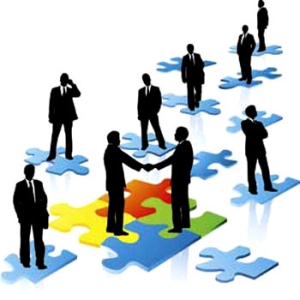 Толлинг
соглашение о производстве товаров одним предприятием 
из сырья или полуфабрикатов, принадлежащих другому предприятию 
(давальческая основа)
Толлинг
это услуга по обработке импортного давальческого сырья, 
ввозимого на таможенную территорию России, для дальнейшей
переработки его российскими предприятиями в готовую продукцию, 
вывозимую за пределы России
Мотивы для осуществления толлинговых операций:
1. для заказчика:
а) снижение себестоимости продукции за счет производства продукции 
в странах с низким уровнем заработной платы;
б) отсутствие производственных мощностей или технологии для производства
 необходимой продукции и недостаток средств для покупки ее за рубежом
2. для переработчика:
а) загрузка производственных мощностей;
б) нехватка оборотных средств для самостоятельного приобретения сырья, 
наличие задолженностей, недоступность кредитов.
Толлинг
внешний
внутренний
сырье покупается за границей и 
ввозится в Россию беспошлинным способом
иностранная фирма приобретает сырье для производства на территории РФ
Внешний толлинг
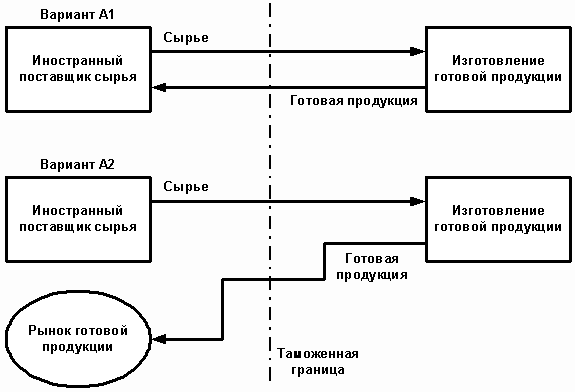 Внутренний толлинг
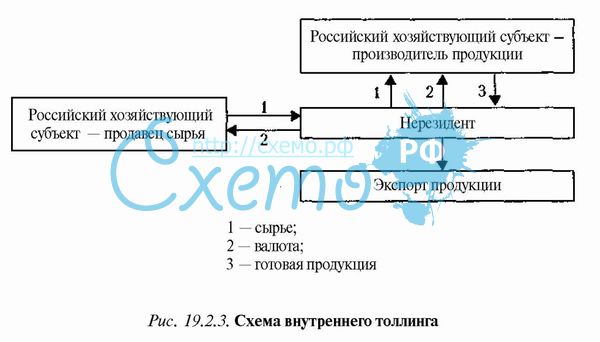 НЕДОСТАТКИ  ТОЛЛИНГА:
1.ТОРМОЗ В РАЗВИТИИ СИСТЕМЫ ДЕНЕЖНЫХ ВЗАИМОЗАЧЕТОВ- толлинговая схема не способствует развитию системы денежных взаиморасчетов 
между предприятиями2. НЕДОПЛАТА НАЛОГОВ- уход от выплат по долгам, в том числе по налоговым платежам.
Толлинг в российской практике:
недостаток на большинстве предприятий оборотных средств;- кризис сбыта на внутреннем рынке;- отсутствие интегрированного в мировой 
и стандартизированного финансового учета;- зависимость законодательства от субъективного мнения чиновников, 
личностных отношений;- отсутствие развитой товаропроводящей сети,- сырьевая проблема;- низкий профессиональный уровень специалистов на производств
Толлинг в российской практике:
- предприятиями алюминиевой промышленности
(«Российский алюминий») 
- предприятиями лёгкой промышленности
Толлинг в российской практике:
местные заводы
зарубежные контрагенты
оказывают услуги по переработке
поставляют в Россию сырьё 
вывозят готовую продукцию
получают за это фиксированный доход
платят с него налоги
ни ввозимое сырье,ни продукты его переработки 
не облагаются таможенными пошлинами и НДС
1. Толлинг в российской алюминиевой промышленности
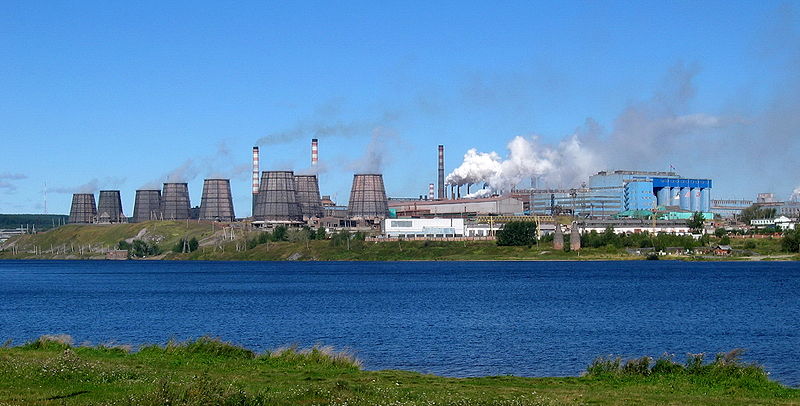 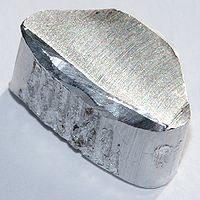 2. Толлинг в текстильной промышленности
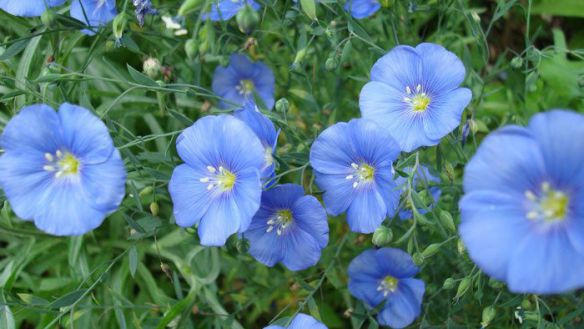 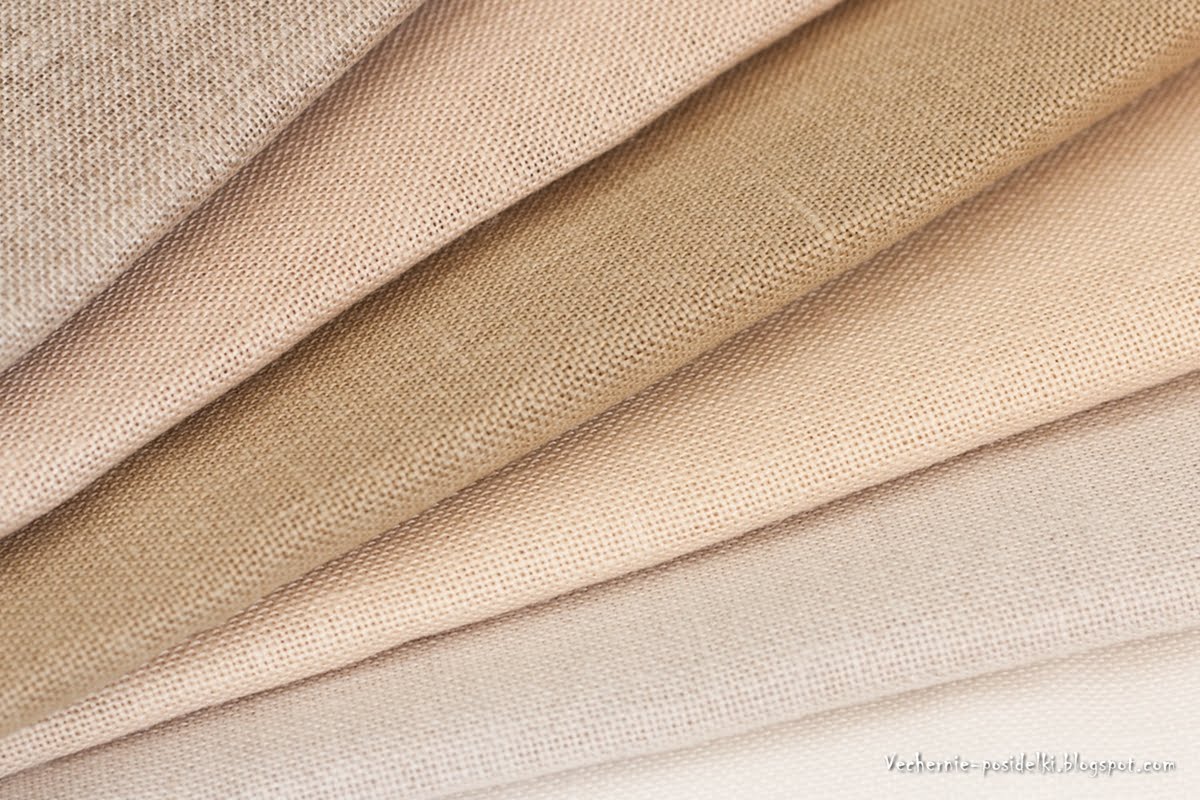 3. Толлинг в сельском хозяйстве
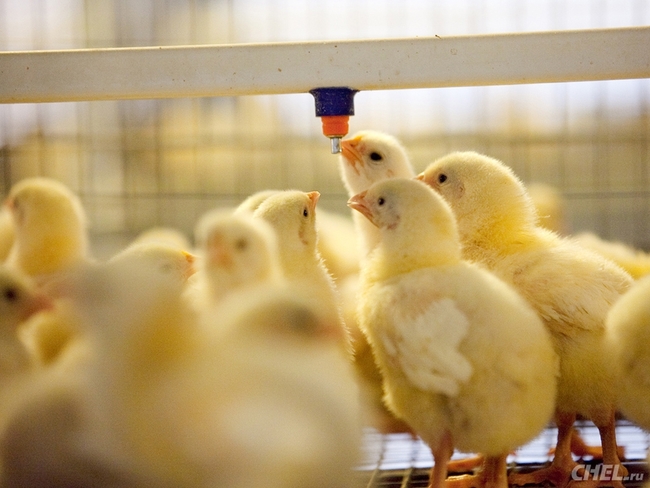 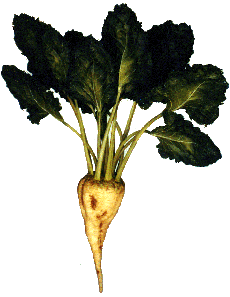